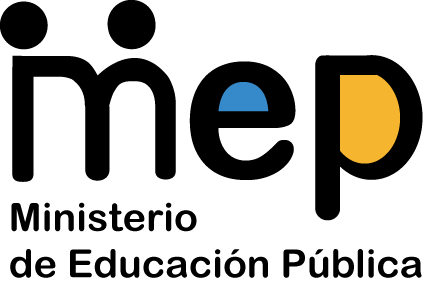 Departamento de Servicios Médicos
1
Dirección de Recursos Humanos
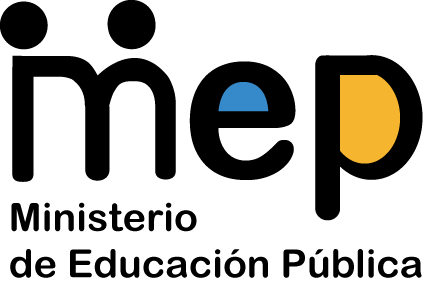 Labor sustantiva:
Brindar una atención integral a los funcionarios de oficinas centrales del MEP a través de los diferentes servicios de salud que en la actualidad está compuestos por una Fisioterapeuta, una Psicóloga, una Médico Internista, una Enfermera y un Médico General
2
Dirección de Recursos Humanos
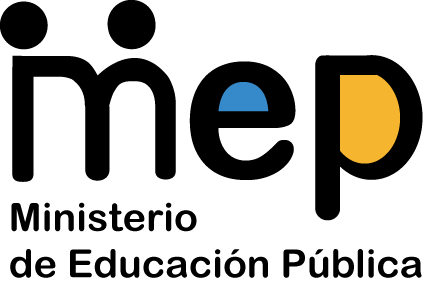 Objetivos y resultados
Objetivo:
La atención de los funcionarios en las diferentes especialidades del Departamento
Realizar un sistema de citas en línea
3
Dirección de Recursos Humanos
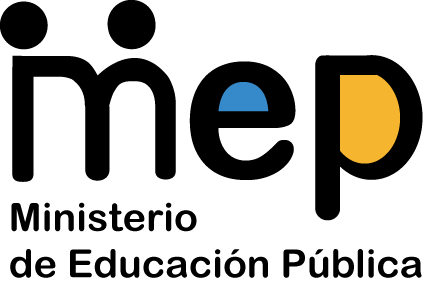 Objetivos y resultados
Resutados:
Los funcionarios lograron aprovechar el 100% de los servicios brindados en el Departamento 
Hay gran avance en el sistema de citas en línea y se espera que para el año 2020 entre en funcionamiento.
4
Dirección de Recursos Humanos
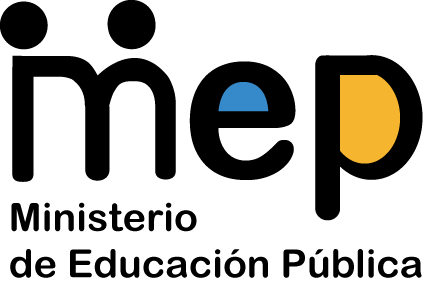 Indicadores y estadística de la gestión
Indicador: Número de funcionarios atendidos 

Según los registros estadísticos se atienden un promedio anual aproximado de 7000 funcionarios entre las diferentes especialidades que hay en el Departamento 

De los funcionarios atendidos el 76% corresponde a mujeres y el 24% a hombres
5
Dirección de Recursos Humanos
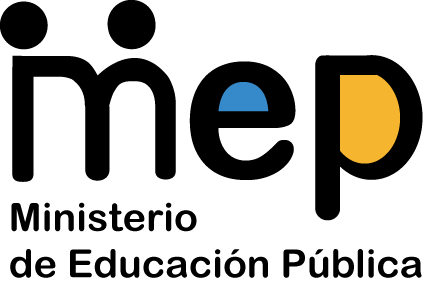 Principales obstáculos por superar


La falta de recurso humano versus la población atendida
6
Dirección de Recursos Humanos